Teachings for Exercise 2D
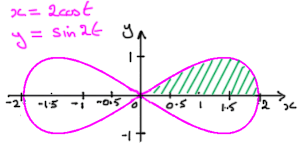 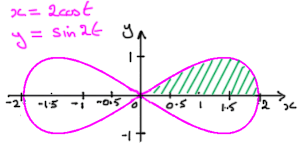 Coordinate Geometry in the (x,y) plane
You need to be able to find the area under a curve when it is given by Parametric equations

The diagram shows a sketch of the curve with Parametric equations:


The curve meets the x-axis at x = 0 and x = 9. The shaded region is bounded by the curve and the x-axis.

Find the value of t when:
x = 0
x = 9

b) Find the Area of R
R
0
9
i)
ii)
x = 0
x = 9
Square root
Square root
t ≥ 0
Normally when you integrate to find an area, you use the limits of x, and substitute them into the equation
When integrating using Parametric Equations, you need to use the limits of t (since we integrate with respect to t, not x)
The limits of t are worked out using the limits of x, as we have just done
2D
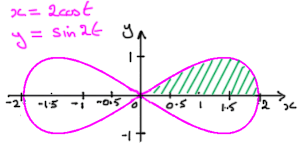 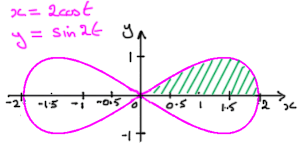 Coordinate Geometry in the (x,y) plane
You need to be able to find the area under a curve when it is given by Parametric equations

The diagram shows a sketch of the curve with Parametric equations:


The curve meets the x-axis at x = 0 and x = 9. The shaded region is bounded by the curve and the x-axis.

Find the value of t when:
x = 0
x = 9

b) Find the Area of R
 Limits of t are 3 and 0
Differentiate
R
0
9
Sub in y and dx/dt
Multiply
INTEGRATE!! (don’t forget!)
Sub in 3 and 0
Work out the answer
2D
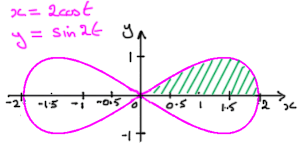 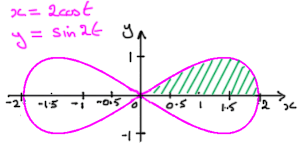 Coordinate Geometry in the (x,y) plane
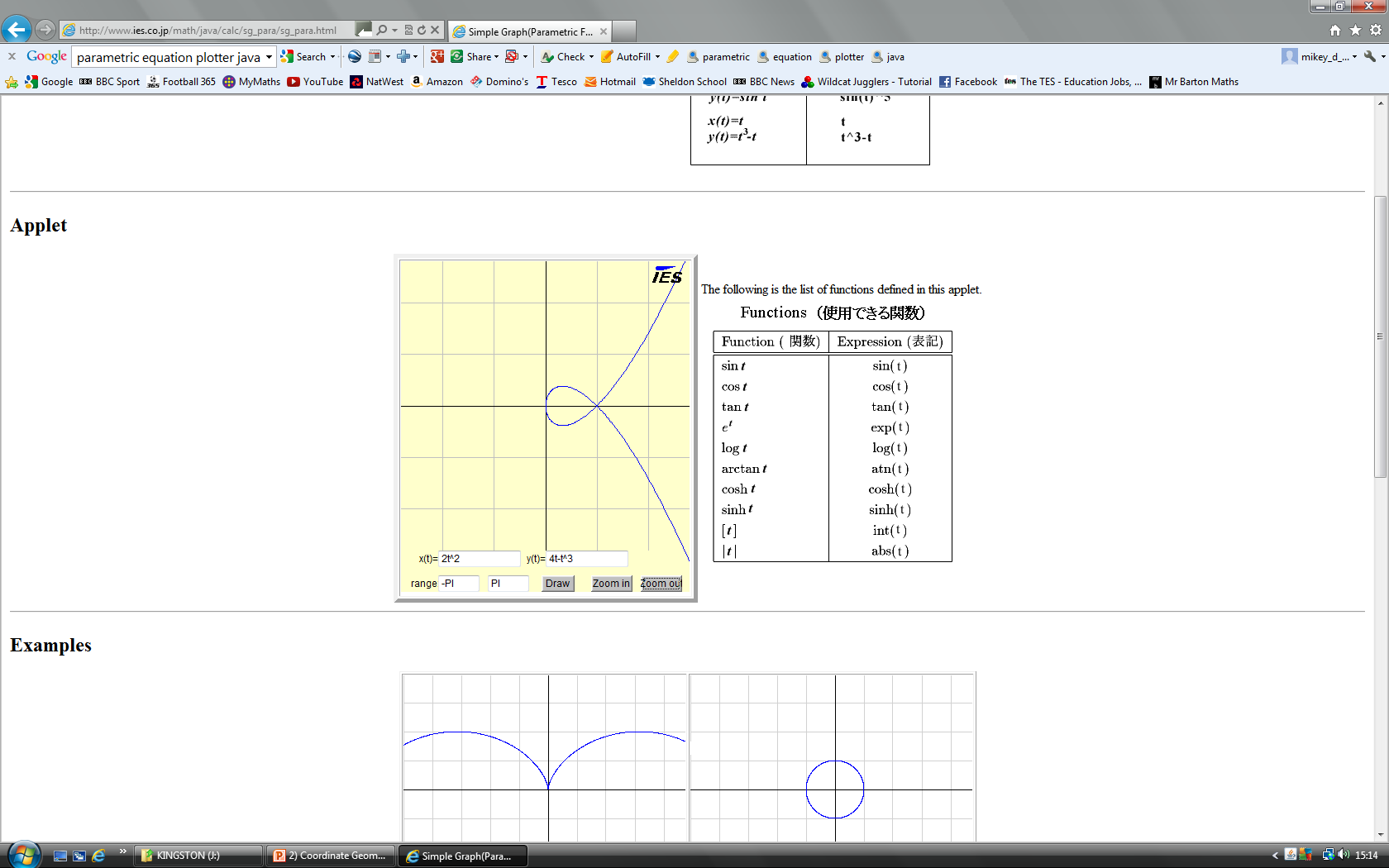 You need to be able to find the area under a curve when it is given by Parametric equations

The diagram shows a sketch of the curve with Parametric equations:


Calculate the finite area inside the loop…
0
8
We have the x limits, we need the t limits
x = 0
x = 8
Halve and square root
Halve and square root
Our t values are 0 and ±2
We have 3 t values. We now have to integrate twice, once using 2 and once using -2
One gives the area above the x-axis, and the other the area below
(in this case the areas are equal but only since the graph is symmetrical)
2D
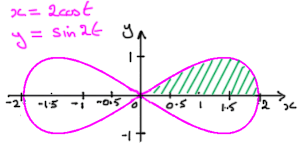 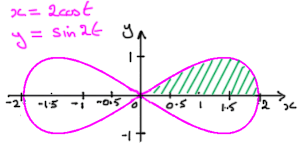 Coordinate Geometry in the (x,y) plane
You need to be able to find the area under a curve when it is given by Parametric equations

The diagram shows a sketch of the curve with Parametric equations:


Calculate the finite area inside the loop…
Differentiate
Sub in y and dx/dt
Multiply out
The t limits are 0 and ±2
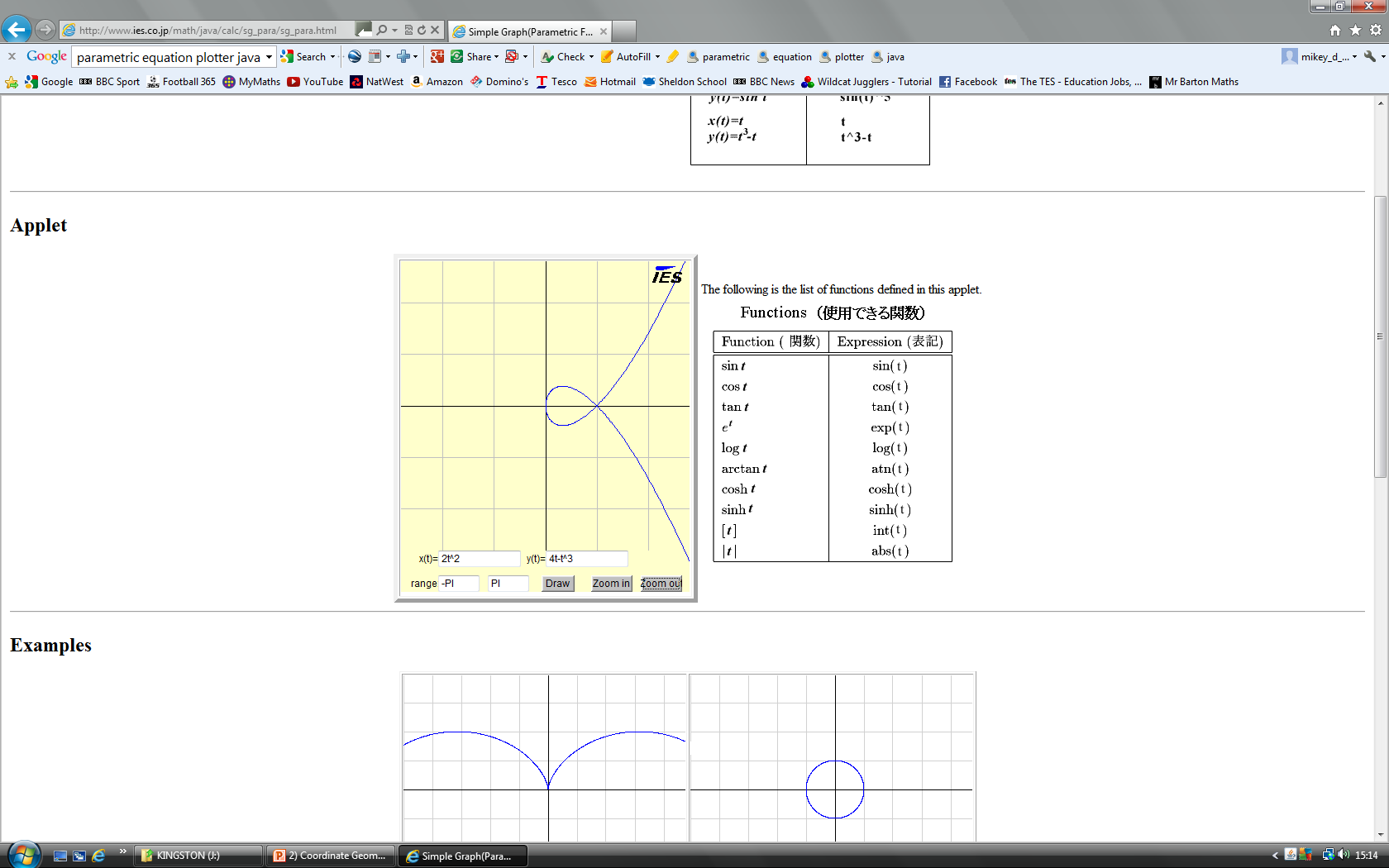 INTEGRATE!!!!
Sub in 2 and 0
0
8
At this point we can just double the answer, but just to show you the other pairs give the same answer (as the graph was symmetrical)
2D
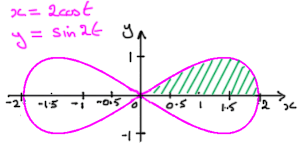 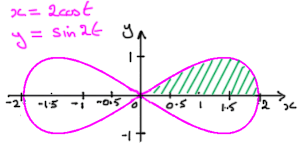 Coordinate Geometry in the (x,y) plane
You need to be able to find the area under a curve when it is given by Parametric equations

The diagram shows a sketch of the curve with Parametric equations:


Calculate the finite area inside the loop…
Differentiate
Sub in y and dx/dt
Multiply out
The t limits are 0 and ±2
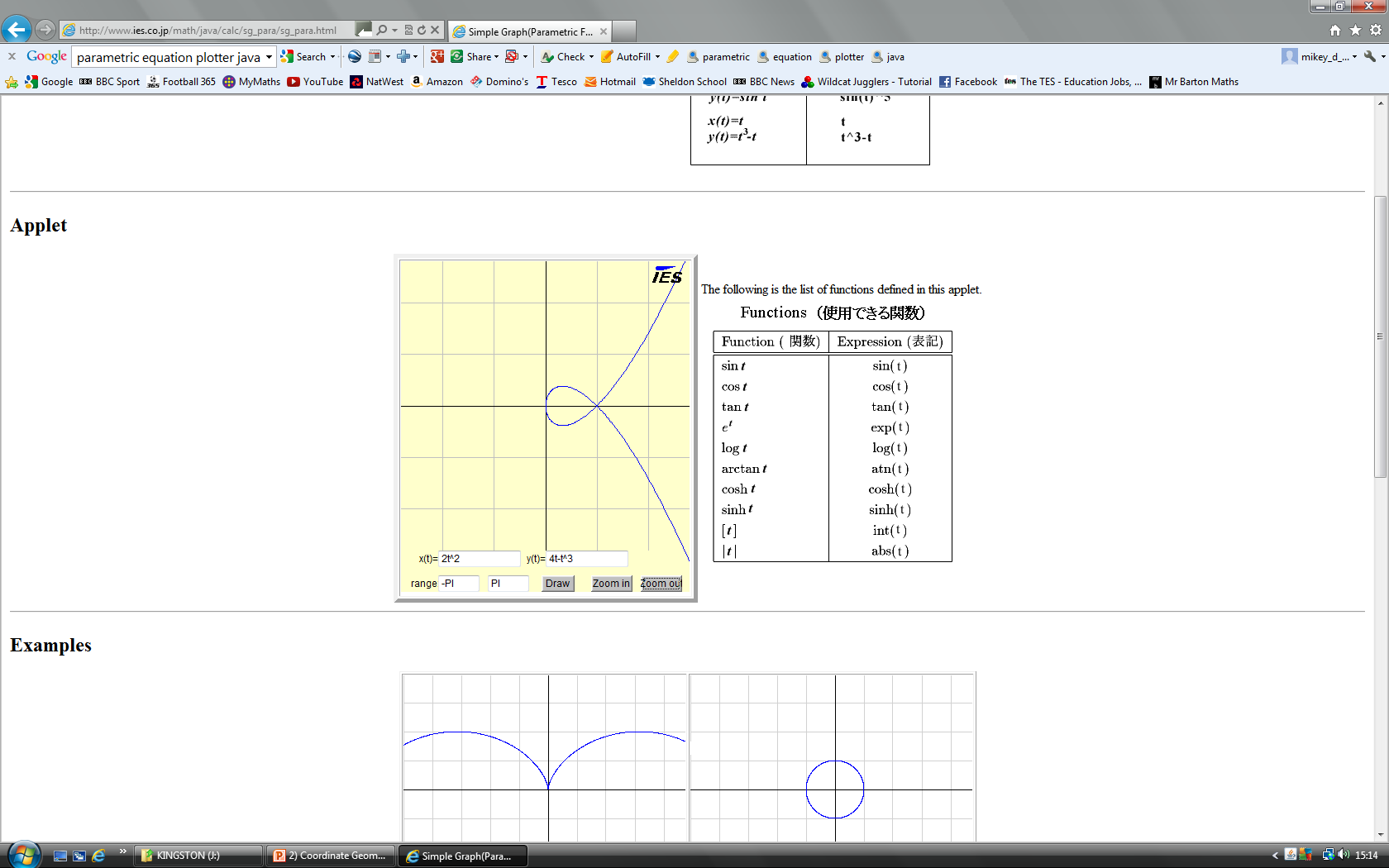 INTEGRATE!!!!
Sub in 0 and -2
Here you end up subtracting a negative…
0
8
Double
2D